ФГБОУ ВДЦ «Океан»
Дополнительная образовательная программа спецкурса
 «Техника вокруг нас»

Педагог дополнительного образования:
Лашукова Ирина Викторовна


Владивосток 
2011 г.
Цель  программы:  Овладение  основами  технического  моделирования    
Задачи:
Образовательные:
ознакомление  с  содержанием  курса  обучения;
обучение  основам  технического моделирования;
 изучение  свойств  и  технологий обработки  различных  материалов;
обучение  основам  инженерной  графики.
Развивающие:
развитие  технического  мышления,  творческой  инициативы, фантазии, изобретательности;
формирование  интереса  к  технике  и  техническим  видам  деятельности.
Воспитательные:
воспитание  аккуратности,  дисциплинированности,  ответственности;
воспитание  настойчивости  в  преодолении  трудностей,  достижения  поставленных  задач; 
формирование  профессионального  интереса  к  занятиям  технического  моделирования.
Используемые  материалы:
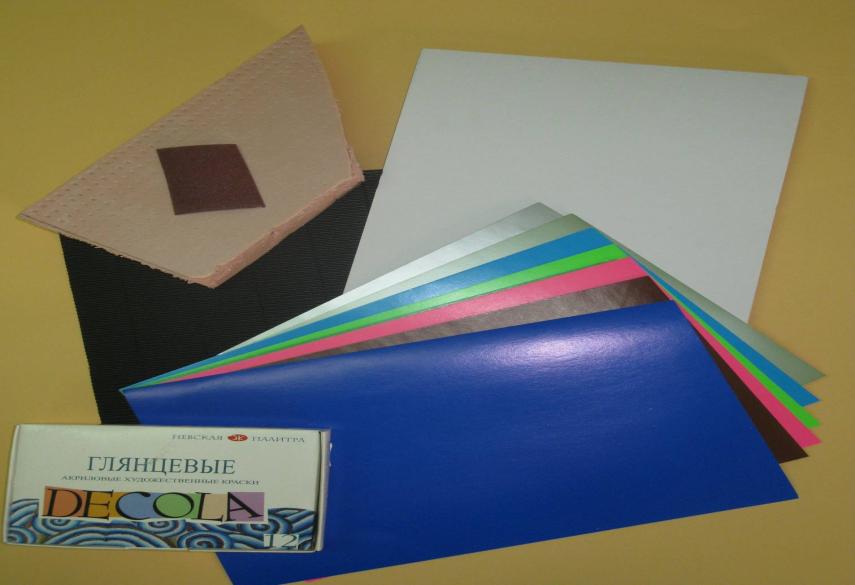 Инструменты:
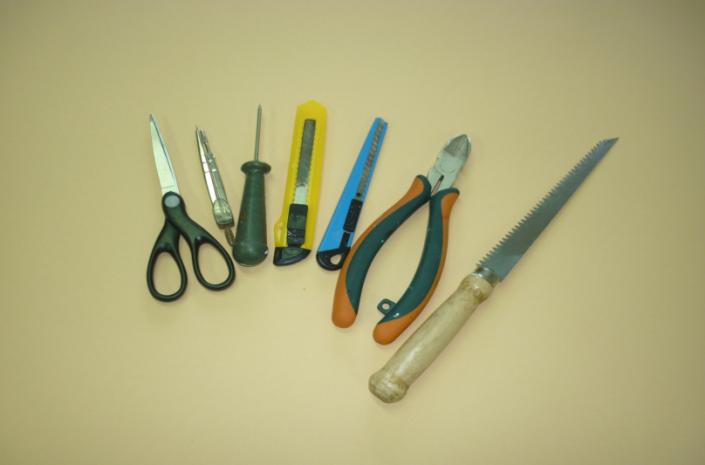 Изготовление  автомоделей  с  помощью  лекал
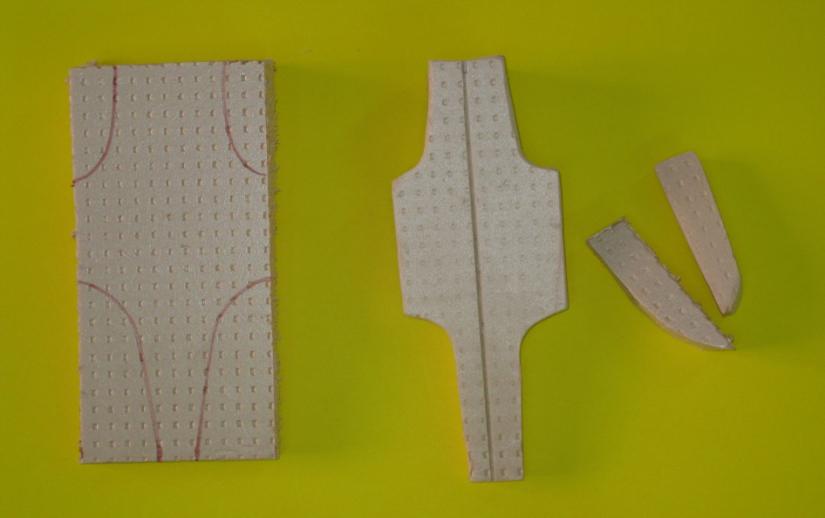 Изготовление  автомобиля  «Формула – 1»
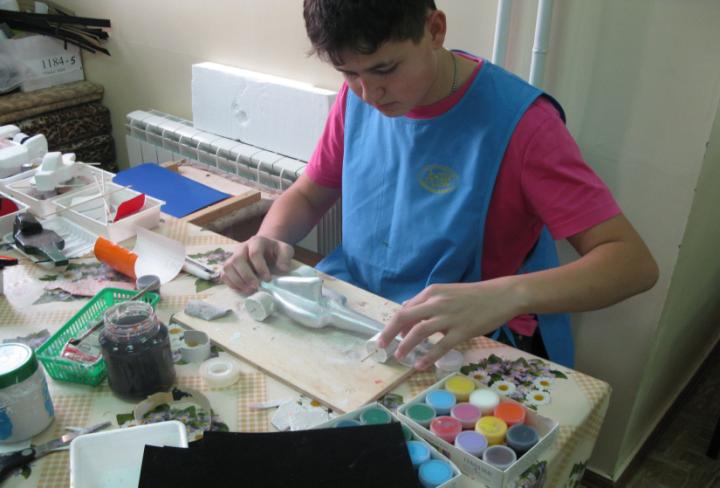 Болиды «Формула – 1»
Изготовление  автомоделей  по  собственным  эскизам,  чертежам
Нанесение чертежа на брус – основу, резка.Обработка наждачной бумагой
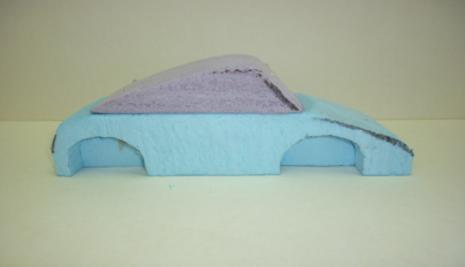 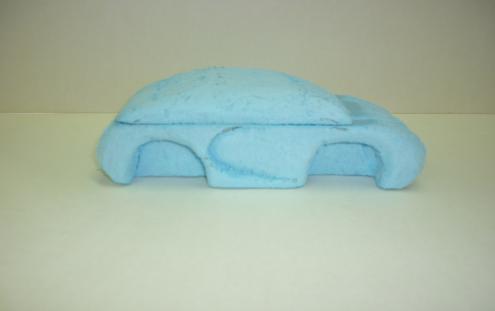 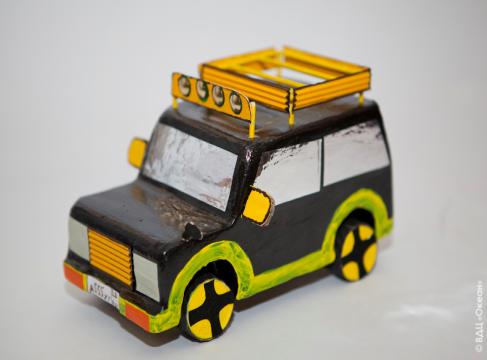 Автомоделирование
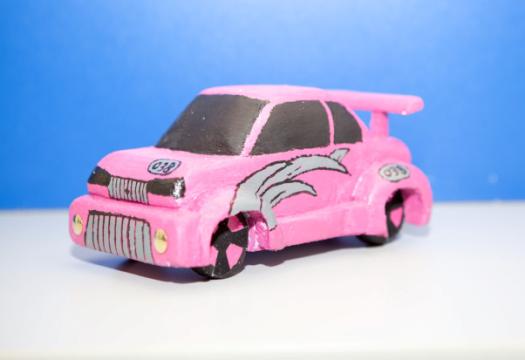 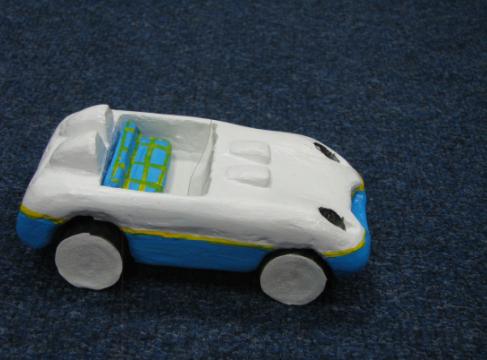 Проектирование авиамоделей с использованием иллюстрированной технической литературы
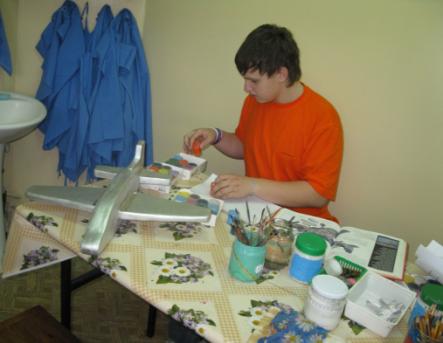 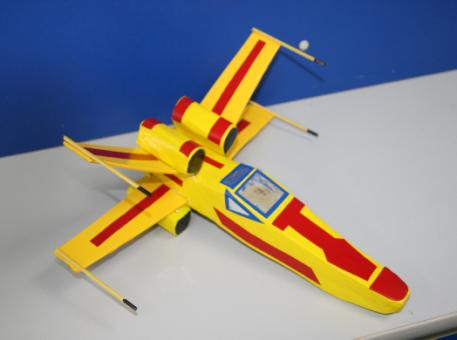 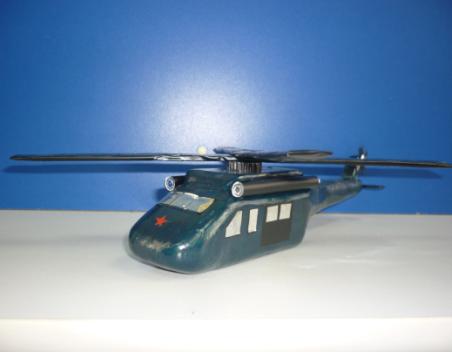 «Молодежный  конвент» – конкурс  технических  проектов.(Смена «Наука. Техника. Прогресс.»  2011 г.)
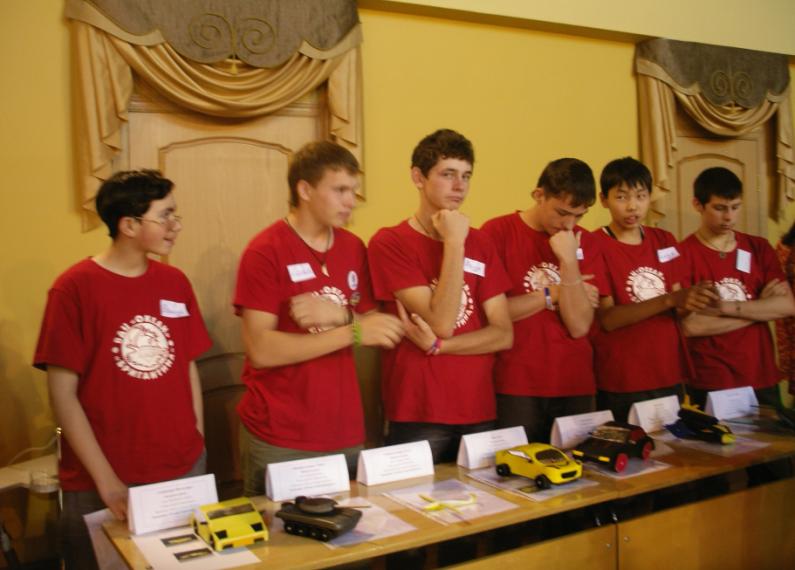 Выставка детского творчества по итогам смены
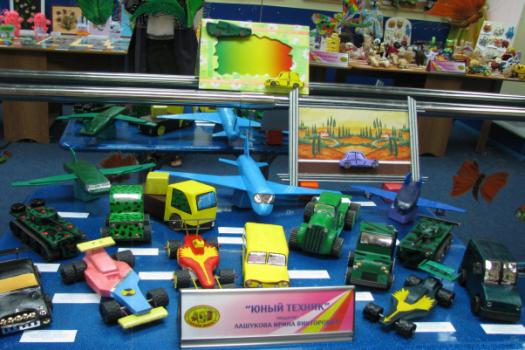 Условия  для  реализации  программы:
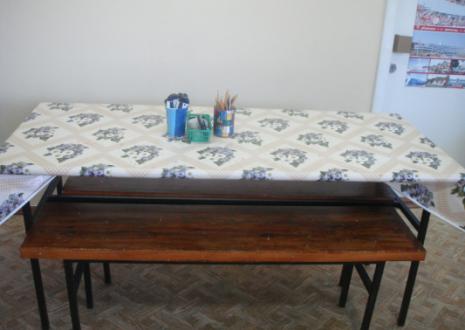 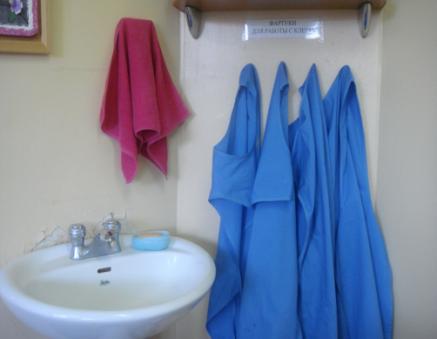 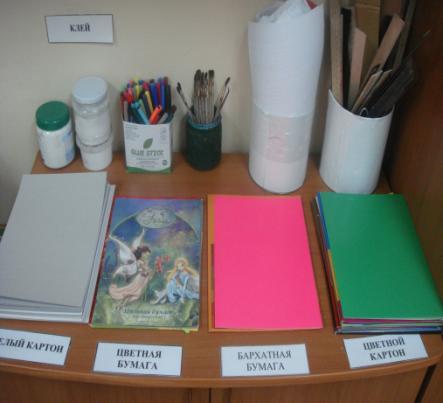 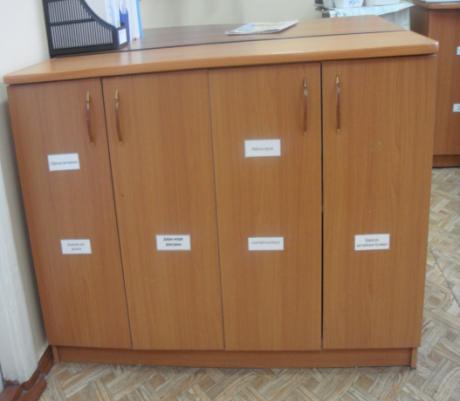 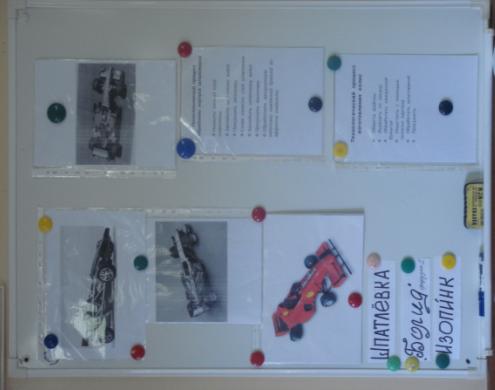 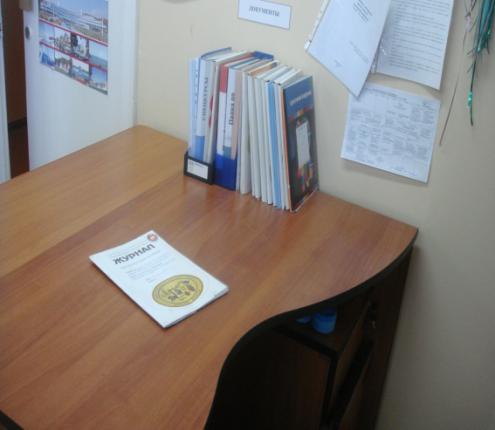 Уровень  мотивации
Коэффициент  обучености